Commissioning and Plans of the IOTA Electron Injector
Dan Broemmelsiek
FAST/IOTA Scientific Program Meeting
13 June 2016
Acknowledgements
J. Ruan, D. Crawford, A. Warner, D. Edstrom, J. Thangaraj, J. Santucci, K. Carlson, W. Johnson, G. Stancari, Elvin Harms, A. Romanov, C. Baffes, et al (FNAL)
P. Piot, A. Green, A. Halavanau, D. Mihalcea, et al (NIU)
2
Broemmelsiek | Commissioning and Plans of the IOTA Electron Injector
6/13/2016
Location
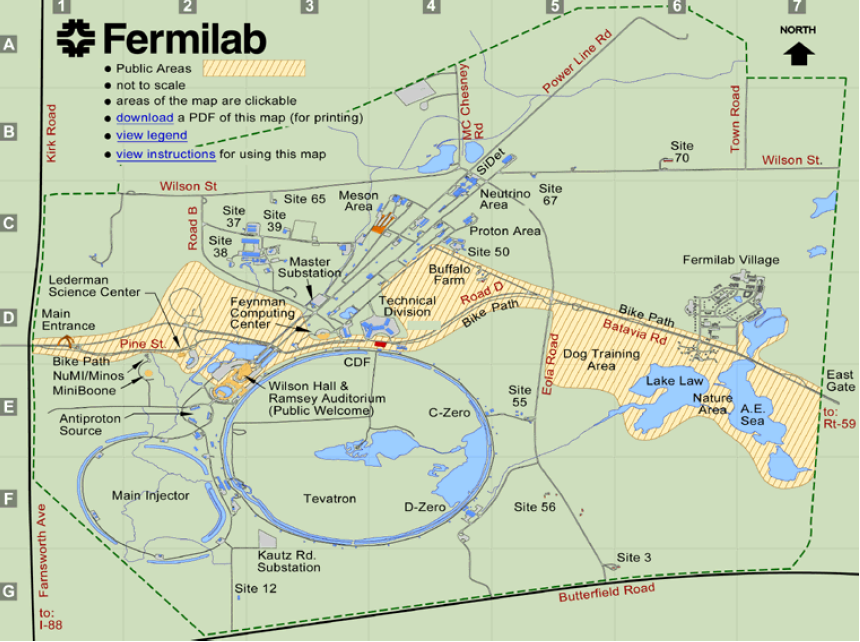 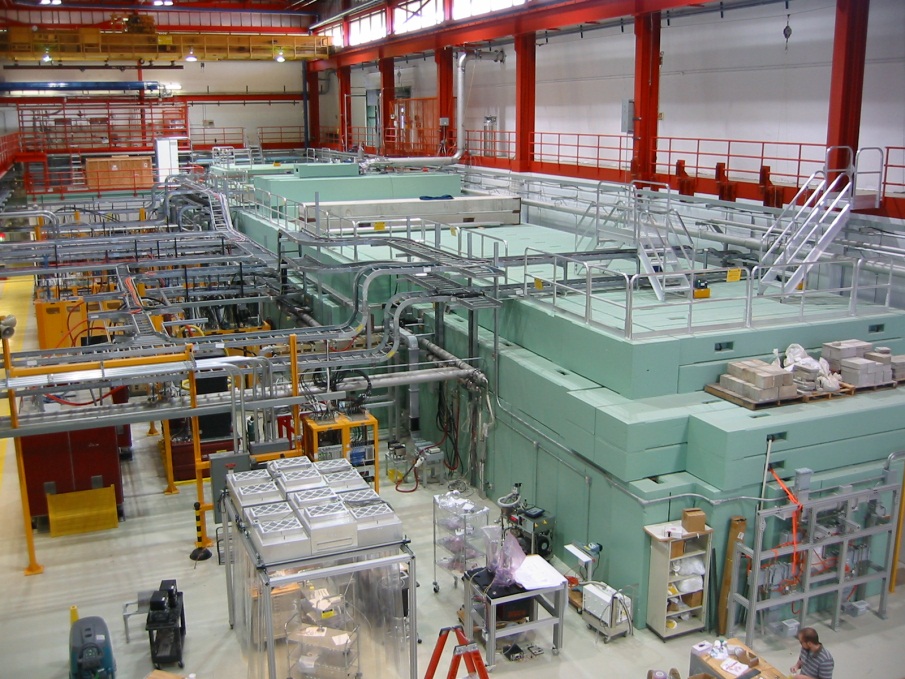 FAST
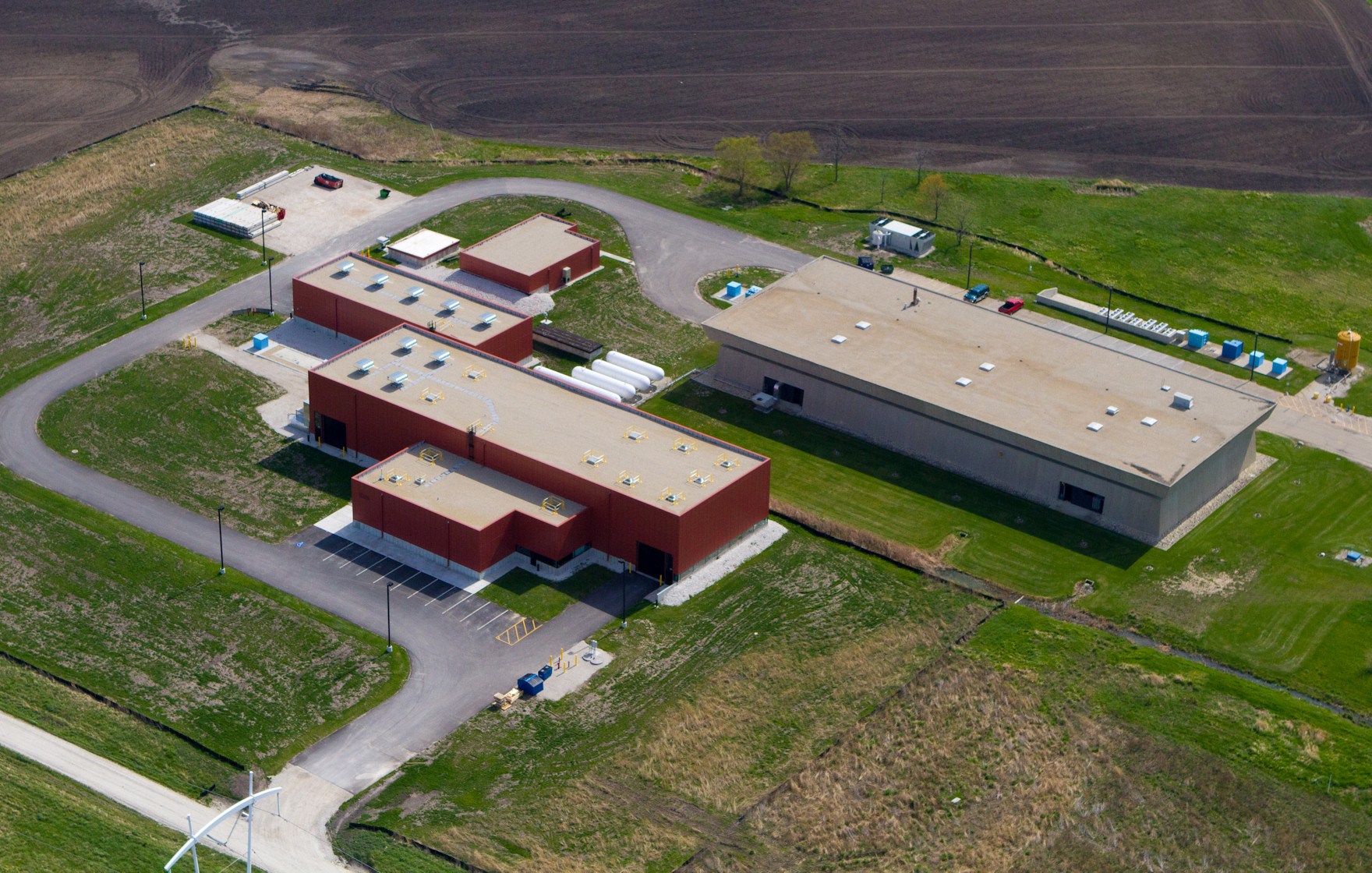 Aerial view courtesy T. Nicol
3
Broemmelsiek | Commissioning and Plans of the IOTA Electron Injector
6/13/2016
Electron Injector
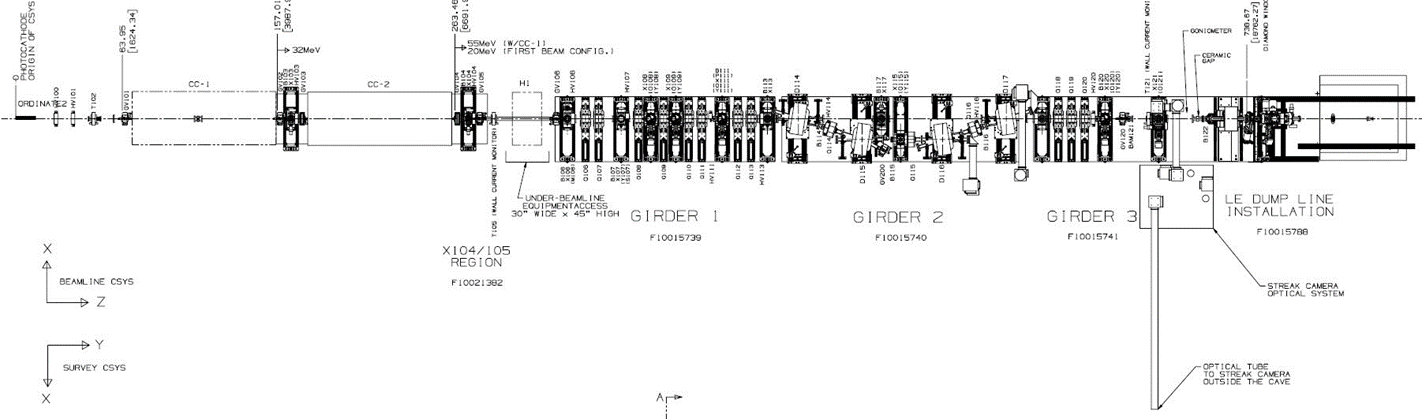 4
Broemmelsiek | Commissioning and Plans of the IOTA Electron Injector
6/13/2016
Gun and Capture Cavities
1.3 GHz, normal conducting, 1.5 cell RF electron gun
Cs2Te photocathode excited by 254 nm uv laser
Gun 42 MV/m, ~4.5 MeV electrons
Two 1.3 GHz 9-cell SRF cavities
CC1 at 27.5 MV/m
CC2 at 17 MV/m
Parameter scaling, spectrometer based beam energy > 50 MeV
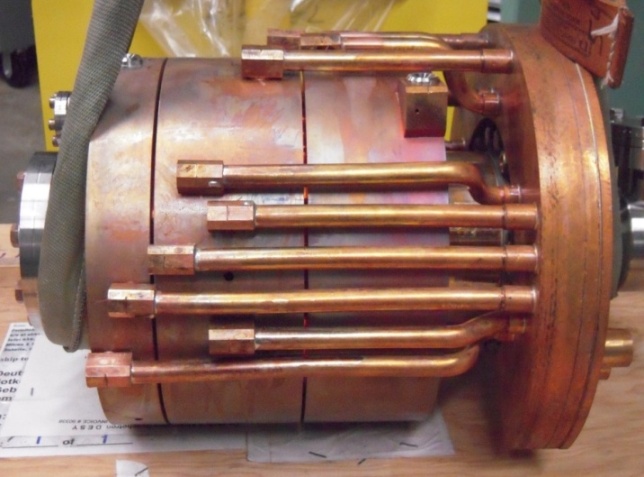 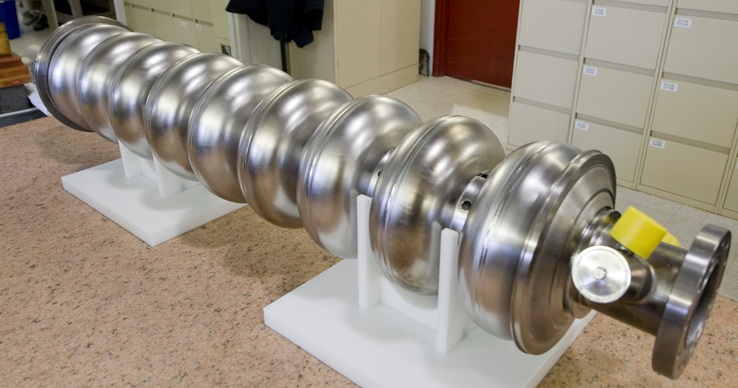 5
Broemmelsiek | Commissioning and Plans of the IOTA Electron Injector
6/13/2016
Current Performance – Downtime Sources
6
Broemmelsiek | Commissioning and Plans of the IOTA Electron Injector
6/13/2016
Current Performance - Emittances
Quad scan emittance measurements
Scan main gun solenoid with bucking solenoid tracking for zero-field @ cathode condition
For best emittance found, scan bucking solenoid to optimize emittance again.
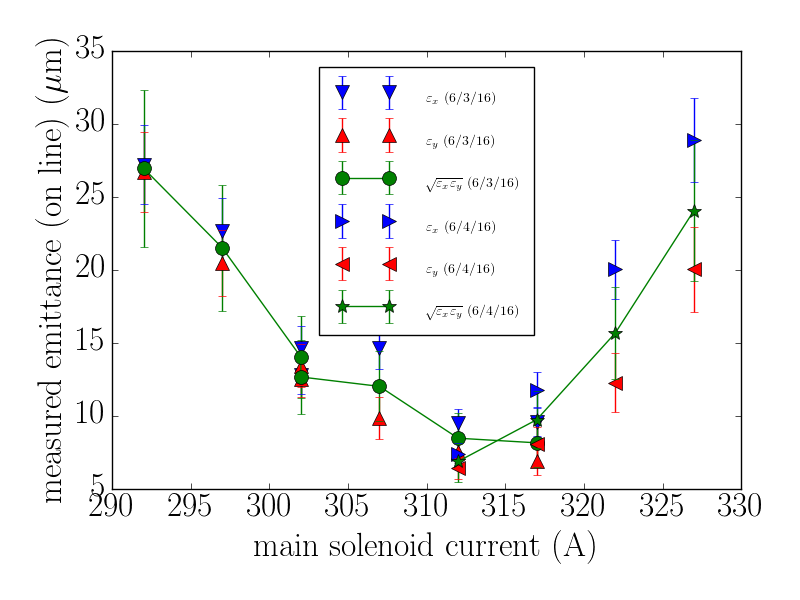 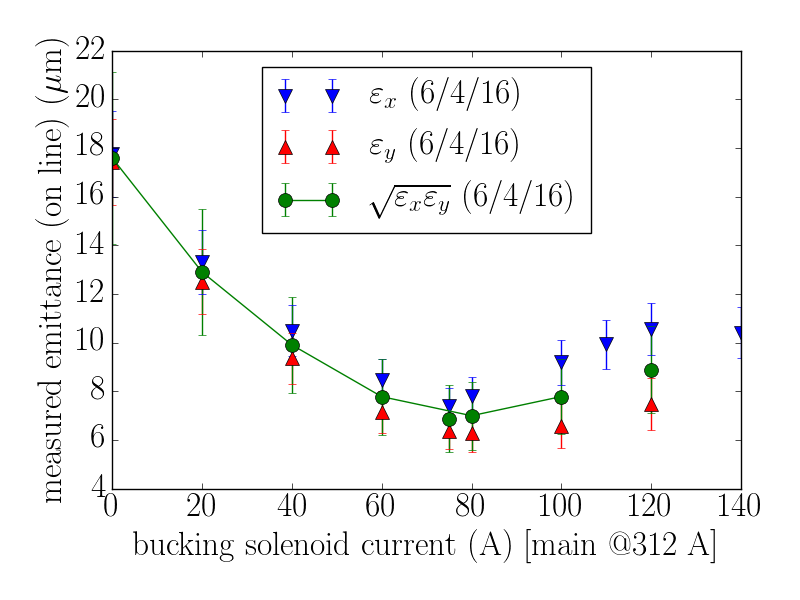 7
Broemmelsiek | Commissioning and Plans of the IOTA Electron Injector
6/13/2016
Trajectory Alignment
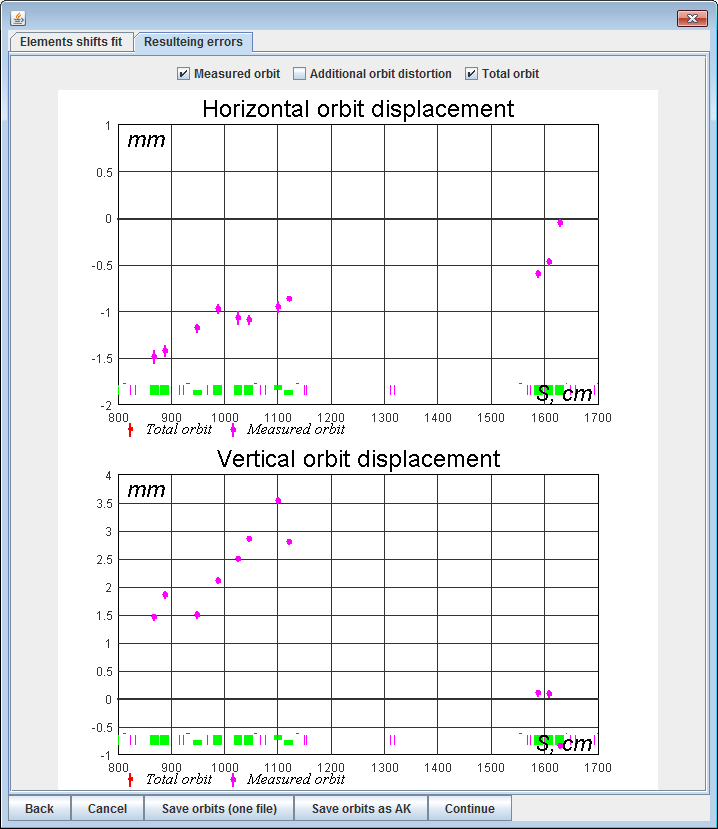 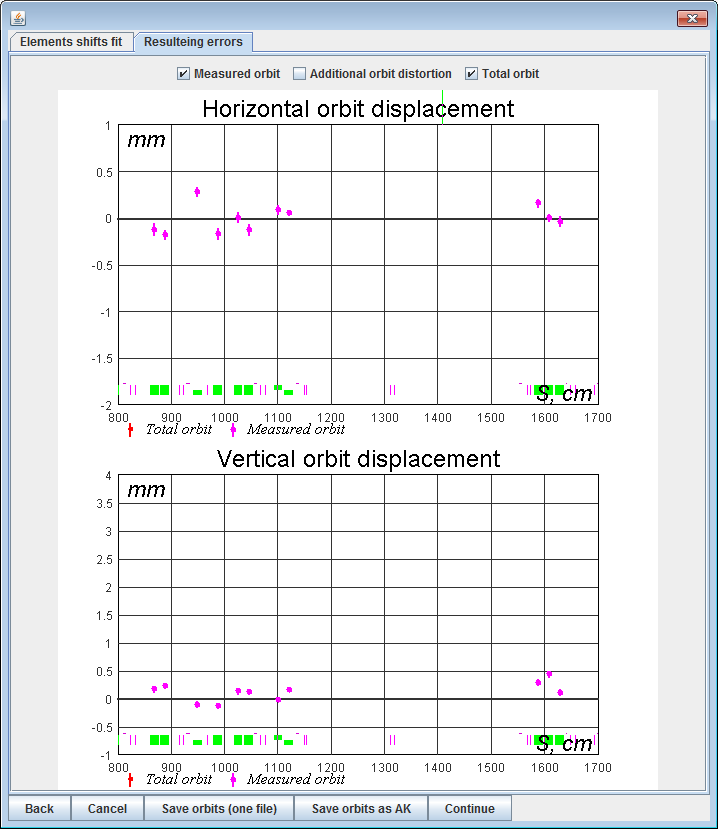 After
Before
8
Broemmelsiek | Commissioning and Plans of the IOTA Electron Injector
6/13/2016
Lattice Measurement
Use measured Twiss parameters and propagated beta functions
Predicted sizes are in qualitative agreement with measured ones.
9
Broemmelsiek | Commissioning and Plans of the IOTA Electron Injector
6/13/2016
Goniometer
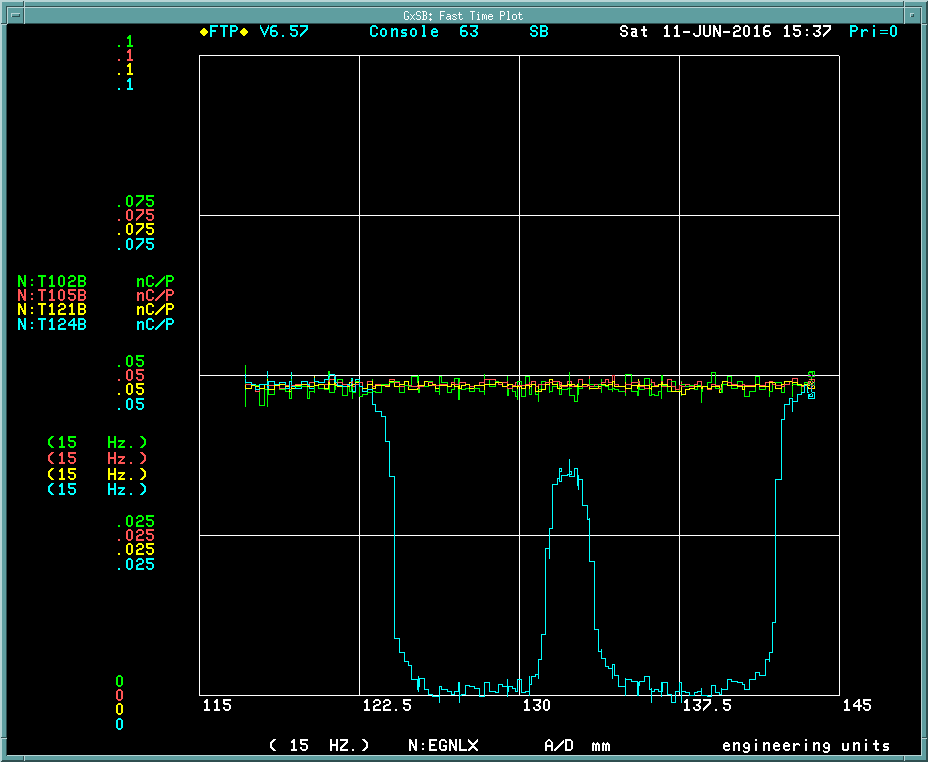 Nearly 100% transmission through goniometer open aperture. Intensity vs. position shows the location of the crystal.
10
Broemmelsiek | Commissioning and Plans of the IOTA Electron Injector
6/13/2016
Experimental Program
SRF Transfer Matrix Measurements
X – ray generation via crystal channeling
Continue to improve instrumentation and methods
11
Broemmelsiek | Commissioning and Plans of the IOTA Electron Injector
6/13/2016
Continue Work towards 300 MeV Operations
Extend shielding to tunnel extension
Final designs completed - procurement initiated
Continuing vacuum system parts certification
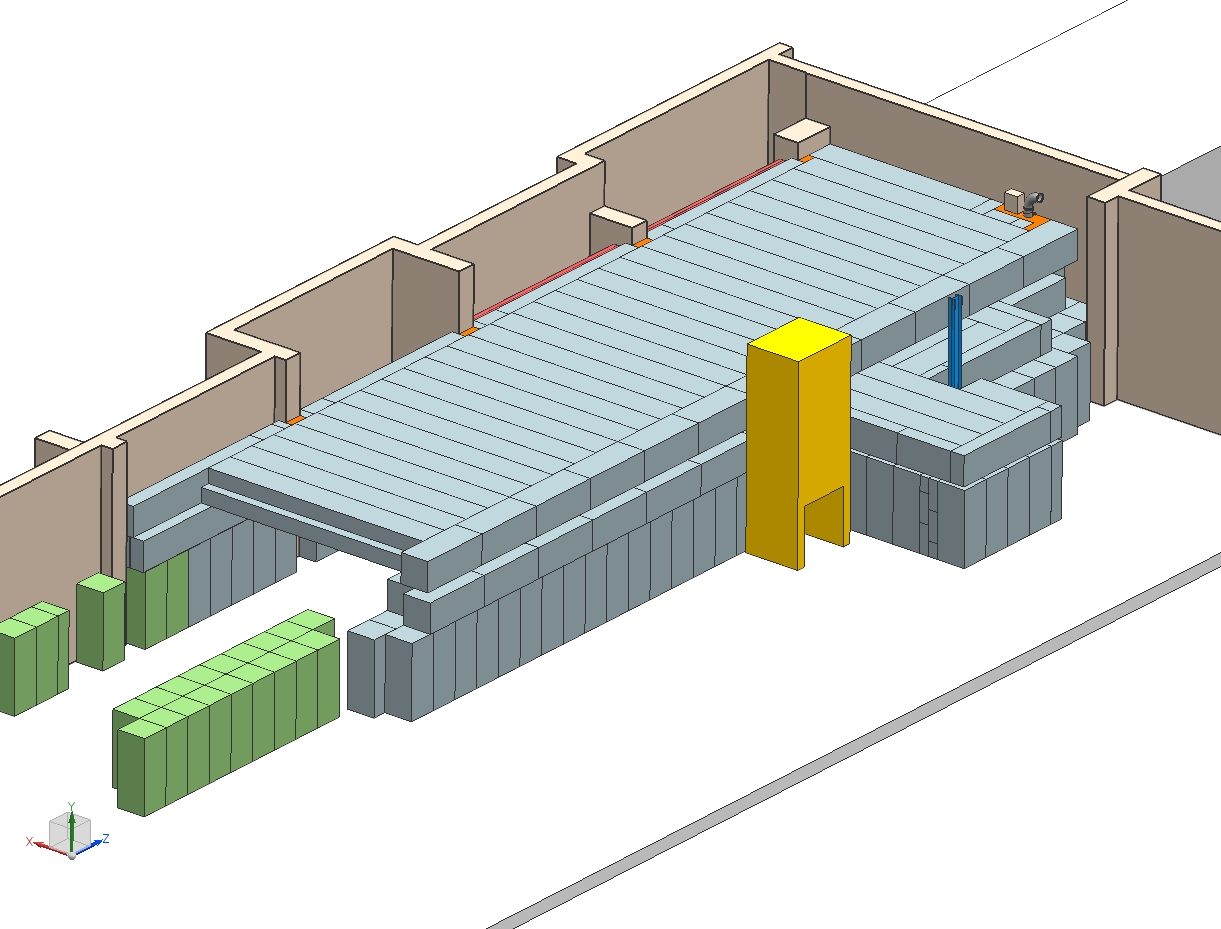 12
Broemmelsiek | Commissioning and Plans of the IOTA Electron Injector
6/13/2016